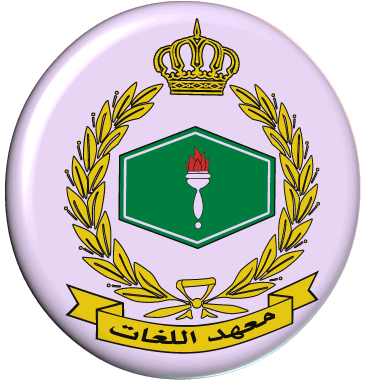 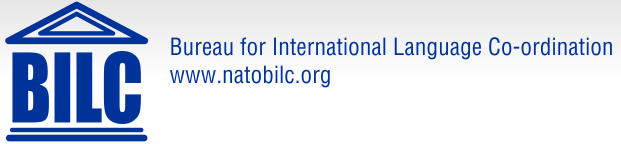 JORDAN ARMED FORCES LANGUAGE INSTITUTE (JAFLI)
JAFLI Chief Testing Officer

LT.COL FAISAL ALDABOUBI
JAFLI
INTRODUCTION
FIELDS
HISTORY
FACILITIES
BENIFITS
CHALLENGES
BRIEFING 
AGENDA
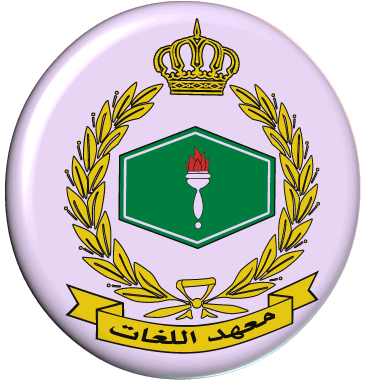 WHAT IS JAFLI
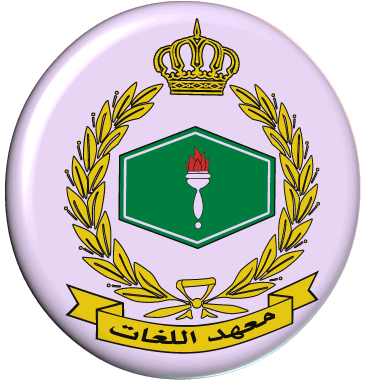 JAFLI FACTS
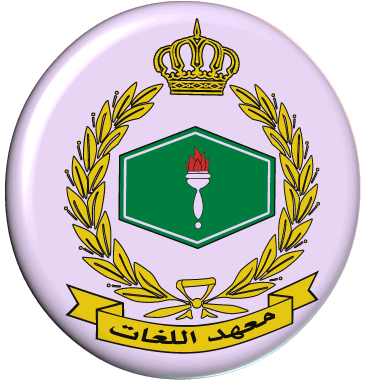 Courses held at JAFLI1. English language wing
2. Foreign languages wing
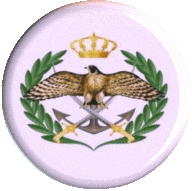 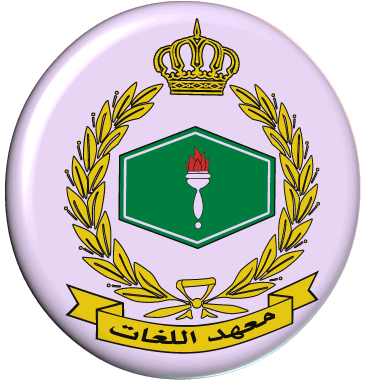 Main courses held at JAFLI focus on general basic language learning targeting the  9 foreign languages besides Arabic language program for non-natives
Teaching Parameters: 
Basic Language Courses held bi-annually
 Duration / 23 weeks
 Native speakers available for some languages ( Mutual exchange language programs, and  cooperation with Military Attaches )
 Frequent participation in Hebrew Language course from Algeria / Pakistan / Turkey/Sudan
 Arabic Language Program includes  a basic BALC and a refresher courses RALC, targeting the NATO community and our partners in coordination with Military Attaches.
CURRICULA
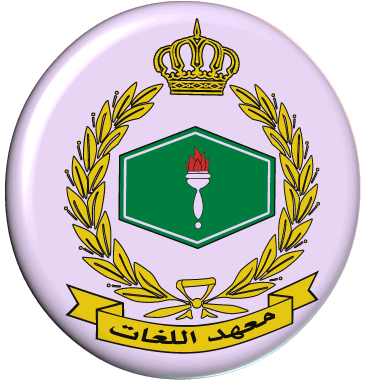 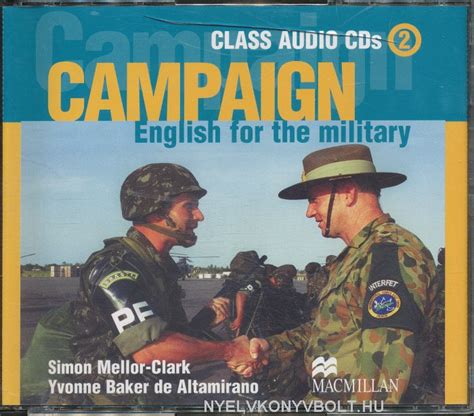 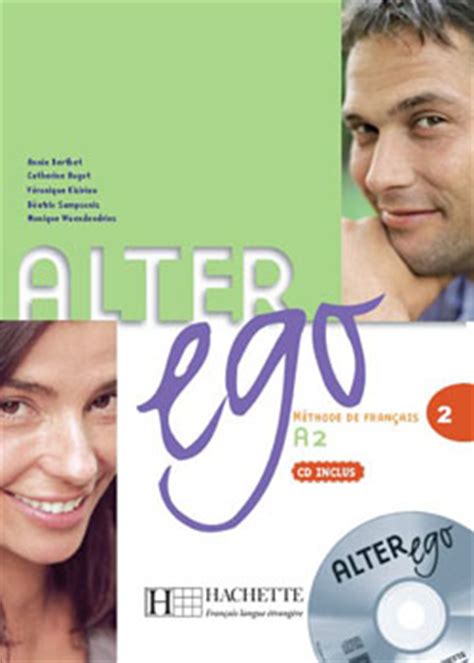 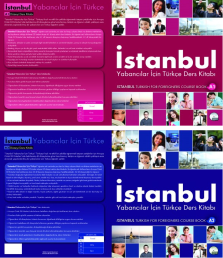 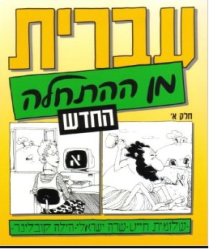 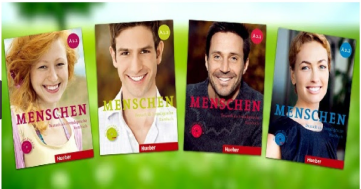 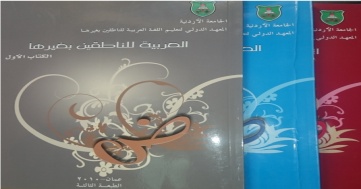 Does technology provides us with shortcuts to language learning success?
Thomas Edison once said, “Books will soon be obsolete in the public schools.”
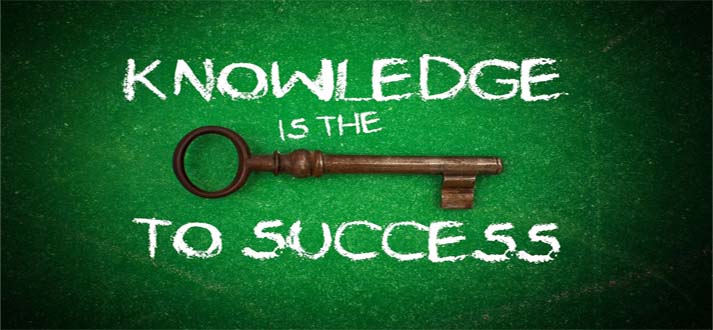 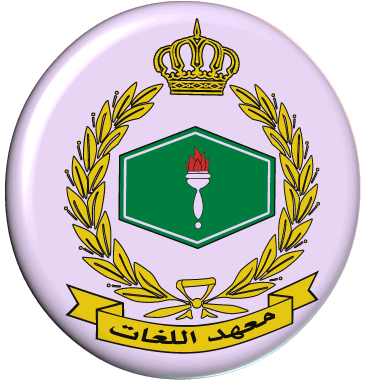 What is technology in language teaching field?
Useful tool for the classroom teaching
Tool to support
Enhance learning experience
Can facilitate second language instruction
Provides students interactive learning experiences
Converting a Face-to-Face Course to an Online Course
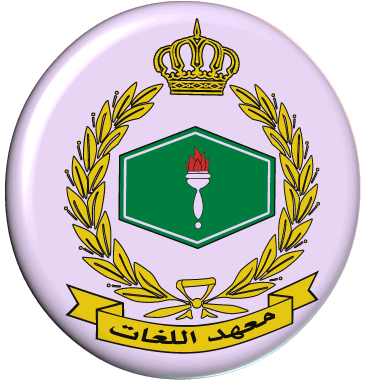 HISTORY
1960 – 1970: Tape recorders, laboratories.

1980: CALL (Computer Assisted Language Learning) learners respond to stimuli on the computer screen.
 
1990: TELL (Technology Enhanced Language Learning) possibilities offered by Internet and communications. 

2000: ICT (Information & Communications Technology) use of Internet and web tools
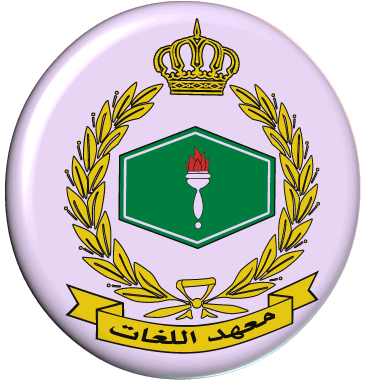 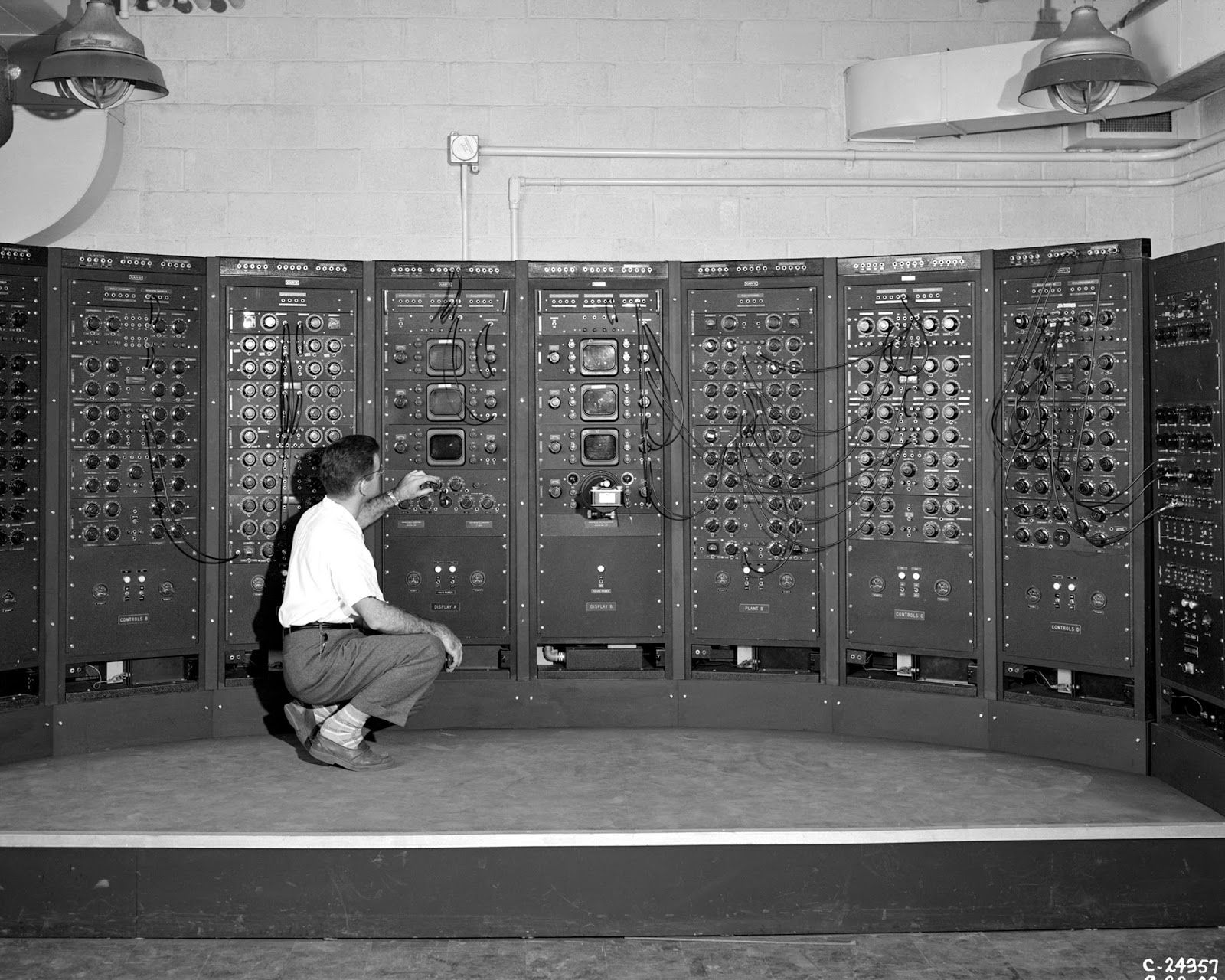 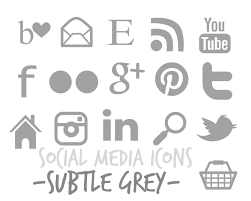 Second generation of web-based communities such as social-networking sites, which aim to facilitate collaboration and sharing between users.
 It does not refer to an update to any technical specifications, but to changes in the ways software developers and end-users use the web.
 It also includes a social element where users generate and distribute content, often with freedom to share and re-use.
Whose choice to use supportive materials in language training S.G.T.T ?
The Head of the instructional institution can adopt the strict policy that urges teachers to use supportive materials based on 2nd generation of technology tools (S.G.T.T).
It can be an initiative by professional teachers to use S.G.T.T
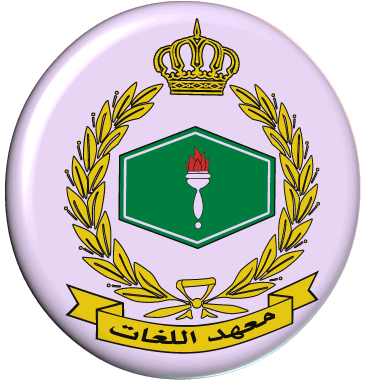 Technology facilities we can use
Interactive Smart Boards
Computers / Laptops
Language labs
Overhead Projectors
Digital Cameras
Social software
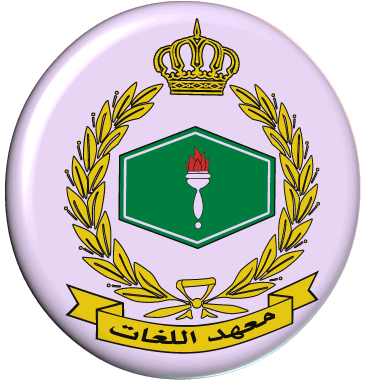 What can internet provide us in language        teaching?
Cyber class : Virtual classes and Blogs
Web based sites as learning material  YouTube
Social networks (collaborative learning)
Software applications as supportive learning tools
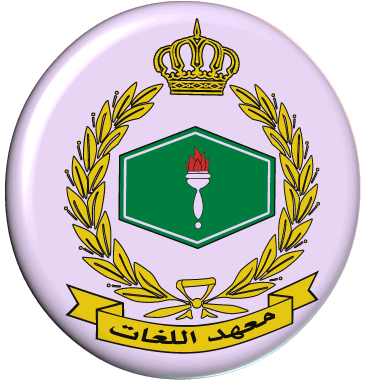 Why technology is beneficial?
Motivate to learn .Digital Citizenship.  Pedagogy

Presentation More efficient .Digital Image. Presentation 

Share information up-date .Collaboration. Productivity

Cover topics in more detail. Research. Tools 

Engages interactive learning. Content

Allows for self-correction .Critical Thinking 

Communication (learning with others)

Provides various authentic material(audio, video, text) Interactive

Cultural awareness ( provides good scoop on targeted culture)
WHAT FOR?
Class Blog:
Tutor blog:
provide learners with news or comments, extra reading practice or homework, summary of a class for students absent, study tips.
All learners post comments on certain topics, on class work or any issue the teacher thinks interesting or relevant to learners.
Student blog:
BLOGS:
Learners can be asked to set up and maintain their own blog and post once or twice a week or post comments on others.
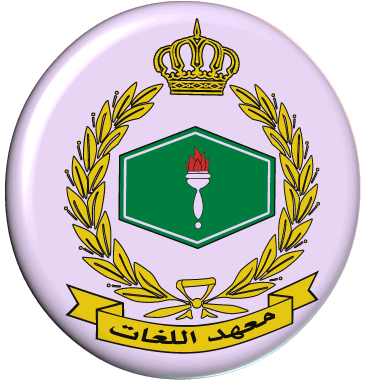 BLOGS:
Provide real world tool to practice written English.
provide a real audience for student writing .
Why?
Contact learners from other parts of the world.
Meaningful & purposeful activity.
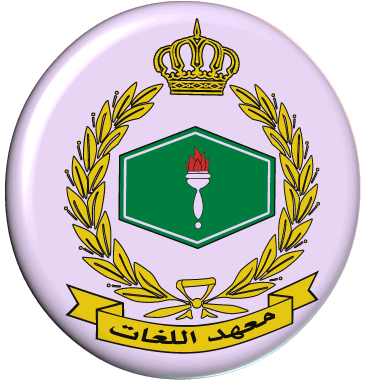 Why blogsreasons
Literacy: Read information easier than a book
Engaged Audience: Shared interest
Interactive: Pics, Videos
Multi Learner Types:
Promotes ESL Participation:
Electronic Agenda: Check assignments
Distance Learning: You can work from home if not focusing in class, nothing to miss if absent
Learner Communities: Get over shyness
Technology in the Classroom:
 Environment friendly
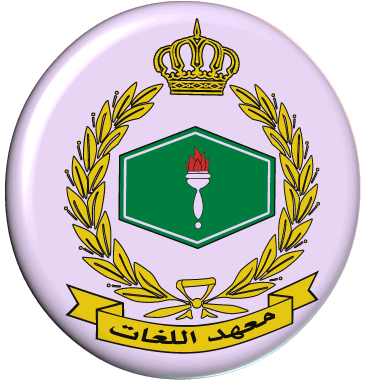 Teaching the lesson
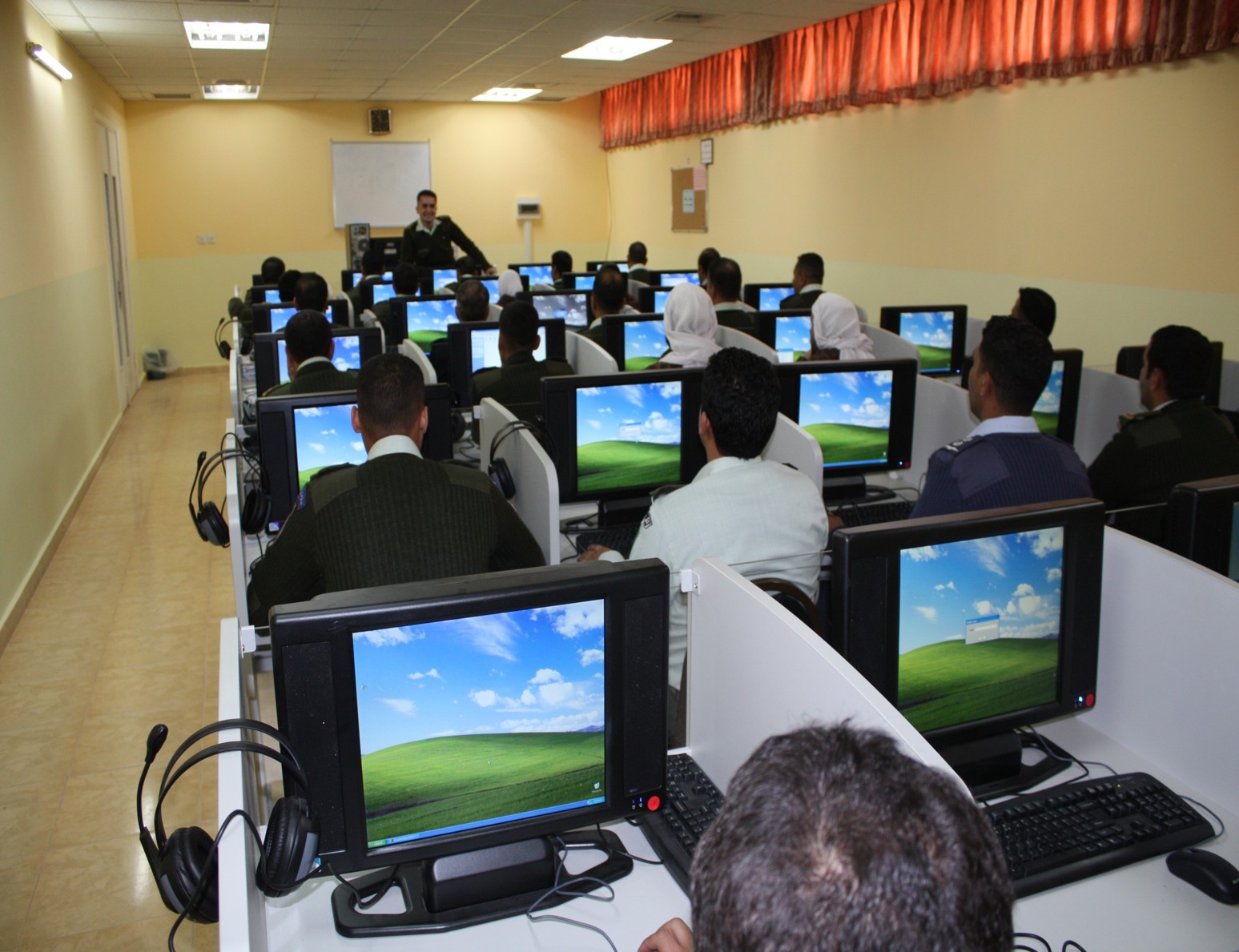 Incorporate technology:  PowerPoint, Digital camera, Digital images from Internet and Google images
Teach new vocabulary using words and pictures’ flash cards
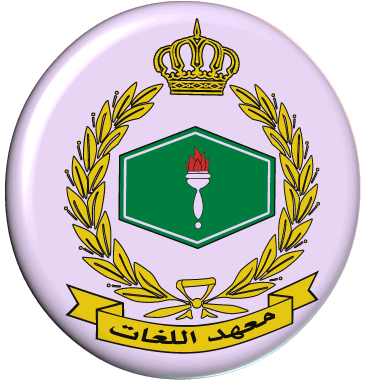 3
1
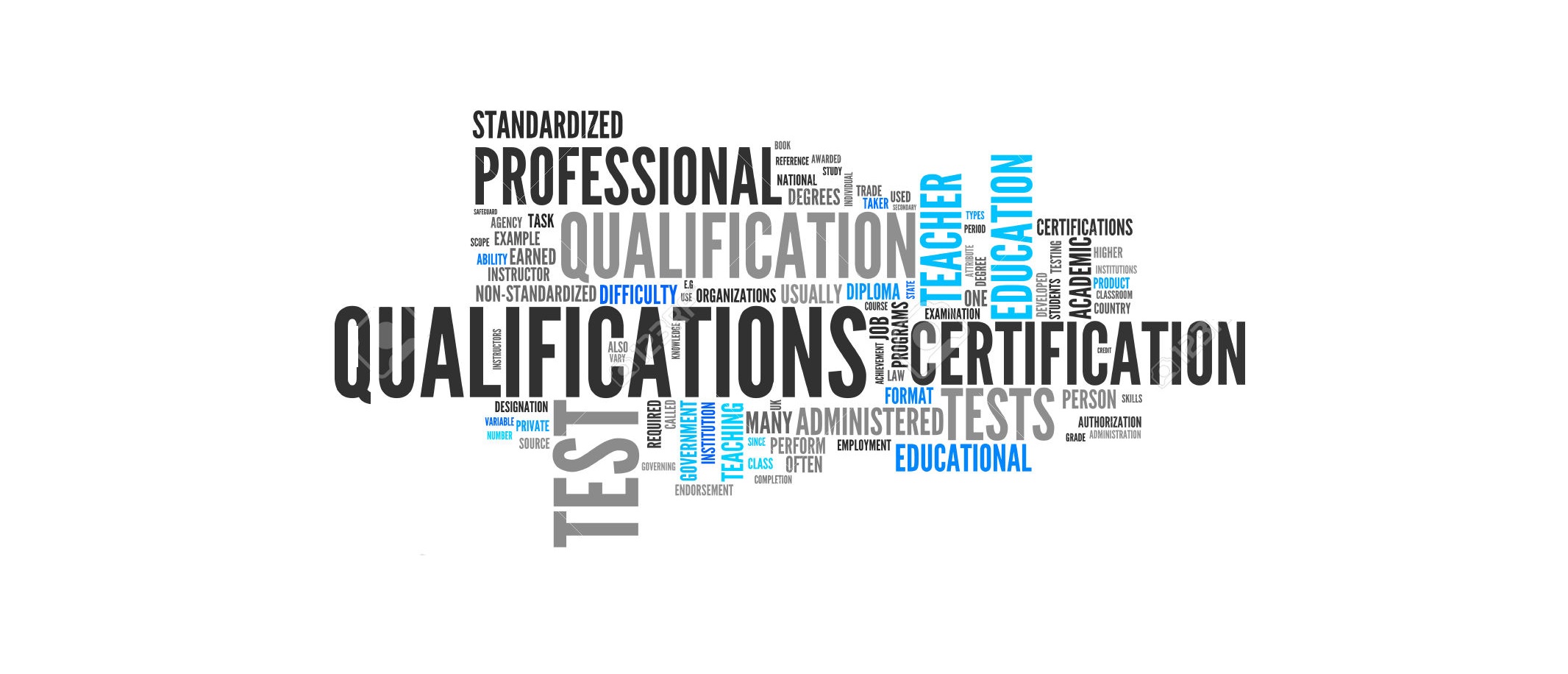 2
3
3
3
3
Challenges
Use of students’ private, social spaces
Obsession/addiction
Time to plan
Time to evaluate
Authenticity/authority of web content
Time to develop
Time to be involved
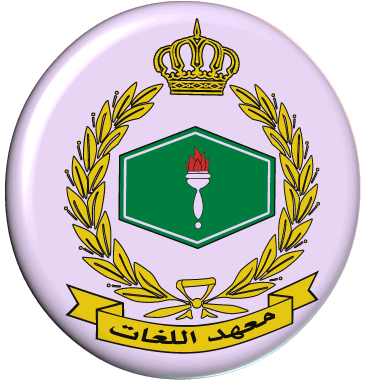 Which pedagogy teachers to focus on for  learning?
Teachers have to choose:
teaching materials that comply with students language level. 
Various Authentic materials which balance  the four skills.
 Schools must use technology that empowers teachers.
 Communication platforms like Twitter, Facebook, or Tumblr enable dynamic communication with students.
School systems need to aggressively track what works for their teachers and put all other unworkable technologies aside.
Technologies must change from technology-as-teacher to technology-as-partner in the learning process.)
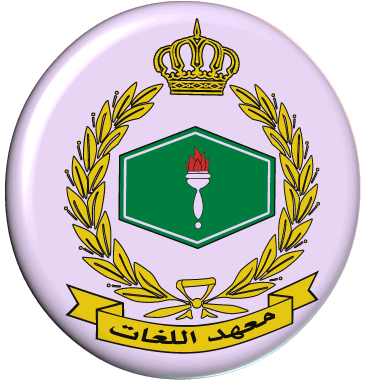 Conclusion
Technology must be used only when it enhances the language learning experience.
Can be truly useful tool for a classroom teacher.
Students learn with technologies, not from, then the nature of student learning will change.
It is exciting
It is a challenge
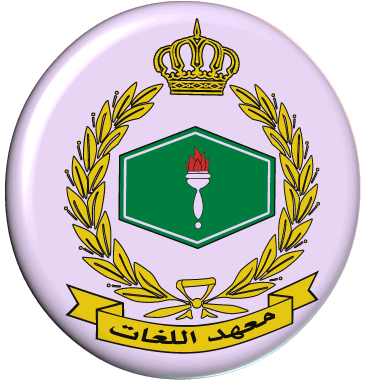 USEFUL SITES
Why ?????
Free
Usability
Compatibility
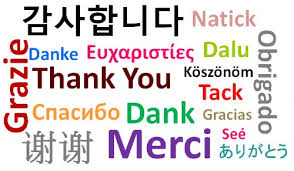 24
16
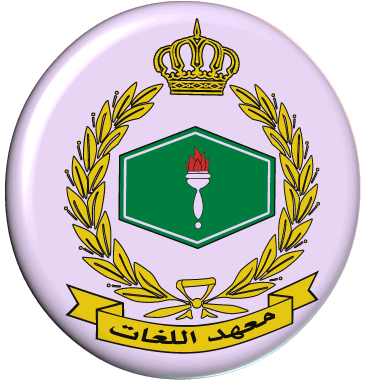